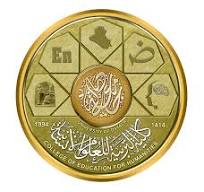 المرحلة الرابعة / الشعر الحديث
ا.م.د أمجد لطيف جبار
Major Movements Of Modernist Literature
1. Realism
Realism is a style of art that depicts what the eye can see.  It tries to capture every day people doing every day ordinary things.
Features of realism
Verisimilitude of detail derived from observation rather than an idealized view of human nature and experience.

Objectivity in presentation becomes increasingly important: overt authorial comments or intrusions diminish as the century progresses (first-person narrator).

Logic & Reason.
Representative writers
1. William Dean Howells (middle class; man in his natural and unaffected dullness)

2. Mark Twain (lower class)

3. Henry James (upper class)

4. G.B. Shaw

5. Henrik Ibsen
Jean-Francois Millet“Spring”
2. Naturalism
Naturalism is a movement in literature that developed out of realism. 
Naturalism was a literary movement that originated in France in the late 1800’s. 
Like the realists, the naturalists sought to render common people and ordinary life accurately. However, the naturalist’s emphasized how instinct and environment affect human behavior.
Strongly influenced by Charles Darwin’s ideas, the naturalists believed that the fate of humans is determined by forces beyond individual control.
Naturalism almost entirely dispensed with the notion of free will, or at least a free will capable of enacting real change in life’s circumstances.
Characteristics
Pessimism- a character tends to repeat a phrase having a negative outlook, which sometimes emphasizes the certainty and quality of death.
Detachment- the author tries to maintain an objective tone and creates a neutral or change by introducing nameless characters.
Determinism- the idea that individual characters have a direct influence on their lives is replaced by a focus on nature.
Fatalism.
Key-Authors
Emile Zola.
Thomas Hardy.
Hart Crane.
“When it occurs to a man that nature does not regard him as important, and that she feels she would not maim the universe by disposing of him, he at first wishes to throw bricks at the temple, and he hates deeply the fact that there are no bricks and no temples.”
3. Impressionism
The impressionist style of painting is characterized chiefly by concentration on the general impression produced by a scene or object and the use of unmixed primary colors and small strokes to simulate actual reflected light.

Occurred primarily in France between 1867-1886.
Features
1. Not true representation of objects or people portrayed.

2. It is up to the impression of the viewer [e.g. yellow & blue close to each other?].

3. Moments captured quickly rather than accurate detail, quick brush-strokes.
Key-Figures
Edouard ManetFather of Impressionism – joined the group in 1873, but never stopped using black.
Oscar Wilde.
Joseph Conrad.
"Impression : Sunrise(1872)
4. Expressionism
Expressionism is a term that was first coined in 1901.

Expressionism in painting emphasizes strong inner feelings about an object.

Portrays life as modified, twisted, and distorted by the artist’s personal perception of reality.

Does not try to imitate reality, but transform it.
Expressionism seeks to discover and examine the essence of life, the internal, eternal meanings of facts, objects, and people.

Expressionism seeks to find a deeper reality than on the surface.

Expressionism is not sight; it is vision
Expressionist Technique
Expressionist Truth was subjective.
New artistic means were needed in order to express these new perspectives and bring audiences beyond the surface:
Distorted line
Exaggerated shape
Mechanical stage movement and body language
Abnormal coloring of set and lighting
This painting is often interpreted as an EXPRESSION of Munch’s personal torment and mental illness.
Outstanding Writers
1. Eugene O’Neill……..Drama.

2. Franz Kafka…………..Novel.

3. Paul Boldt…………….Poetry.
5. Surrealism
Surrealism is a style of art and literature developed principally in the 20th century, stressing the subconscious or non-rational significance of imagery arrived at by the exploitation of chance effects and unexpected juxtapositions.
Traits
1. The true function of thought is in the absence of all control by reason, and outside all aesthetic and moral preoccupations.
2. Importance of dreams, imagination as revealed in dreams.
3. automatic writing, hallucination, word-games.
4. Calligrammatic poetry.
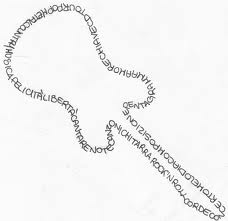 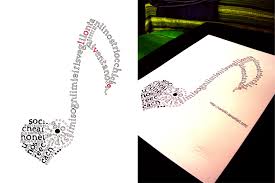 Key-figures
Andre Breton---painting.
Salvador Dali---painting.
Pablo Neruda---poetry.
Antonin Artaud---drama.
Salvador Dali. The Persistence of Memory. 1931
6. Existentialism
Existentialism emphasizes the uniqueness and isolation of  individual in a hostile and indifferent universe.  

It stresses freedom of choice and responsibility  for the consequences of one’s acts
“Existence Precedes Essence”
This means that Man is:

Identified by his actions.

That He is responsible for his actions.
Jean Paul Sartre says:

“Man first of all exists, encounters himself, surges up in the world and defines himself afterwards.”
An individual’s essence is defined by that individual.

The way the individual creates identity is through the way he/she creates or lives their life.
Astound Writers
Thomas Carlyle.
Ralph Ellison.
Albert Camus.
Jean Paul Sartre.
7. Absurdism
a philosophy based on the belief that the universe is irrational and meaningless and that the search for order brings the individual into conflict with the universe
Absurdism is like a Ferris Wheel!
The participants are trapped in a revolving circle that does not let them evolve into a better person.
Martin Esslin defined Theatre of Absurd in 1961 as theatre that:
“Strives to express its sense of the senselessness of the human condition and the inadequacy of the rational approach by the open abandonment of rational devices and discursive [rambling] thought."
Absurdist Themes
People wanted to find meaning within life, since the war had ended.


With all of the horrors they had seen, the Absurdist writing became relentless and bitter.
Theatre of the Absurd Elements:
Departs from realistic characters and situations.

 Plots are often meaningless. (non-linear)

Time, place and identity are unclear or confusing.

There is confusing and repetitive language.
There are only five designated Theatre of the Absurd Playwrights:
Samuel Beckett of Ireland, the most well-known.

Eugene Ionesco of Romania.

Jean Genet of France.

Arthur Adamov of Russia.
 
Harold Pinter of England.
8. Symbolism
Symbolism is a form of expression in which the world of appearances is violently rearranged by artists who seek a different and more truthful version of reality.

Symbolist poets did not merely describe objects; they tried to portray the emotional effects that objects can suggest.
They sought to get rid of the typical “symbols” and explore more imaginative choices.


They focused more on how to keep individualism in a modern world that was succumbing to the power of mass culture.
Outstanding Poets
1. W.B. Yeats.
2. Charles Baudelaire.
3. Arthur Rimbaud.
9. Imagism
Imagism tends to seek clarity of expression through the use of precise visual images.

Imagists tried “to use absolutely no word that does not contribute to the presentation” and “to compose in sequence of the musical phrase, not in sequence of the metronome”
Imagists believed poetry could be made purer by concentration on the precise, clear, unqualified image.

Imagery alone, they believed could carry a poem’s emotion and message.

The Imagists sought to rid poetry of its prettiness, sentimentality, and artificiality.
Major Poets
1. H.D.
2. Ezra Pound.
3. William Carlos Williams.
4. Amy Lowell.
5. D.H Lawrence.
“In a Station of the Metro”Ezra Pound
The apparition of these faces in the crowd; 
    Petals on a wet, black bough.
Realism Vs. Modernism
Premodern Vs. Modern
The Main Characteristics of Modernist Poetry
Modern poetry is free from traditional restrictions of rhyme and rhythm.

It is greatly affected by modern science and technology.

The modern poet is pessimistic about the future of modern man and his world.

Modern poetry is affected by modern political , social and economic theories.
In modern poetry, words are used more symbolically than literally.

The language of modern poetry is that of everyday conversation. (The modern poet is speaking to his reader in an intimate tone of voice).

In modern poetry, man is represented as a lonely exile who is seeking his home.
There is no logical argument in a modern poem. Rather, the poem depends on the free association of ideas. The modern poem is “a heap of broken images”.